МУНИЦИПАЛЬНОЕ КАЗЕННОЕ ДОШКОЛЬНОЕ ОБРАЗОВАТЕЛЬНОЕ УЧРЕЖДЕНИЕ «ДЕТСКИЙ САД № 109» города КИРОВА
Система сопровождения детей с ограниченными возможностями здоровья 
МКДОУ № 109 города Кирова
Кокарева Людмила Викторовна – заведующий МКДОУ № 109 г. Кирова 
Киров, ул. Р. Ердякова ,Д. 19,
 тел. 53-02-52,
Тел./факс 51-46-00.
e-mail :    dou109@kirovedu.ru
Нормативно – правовое обеспечение
Всемирная декларация о правах ребенка.
Письмо Министерства образования Российской Федерации от 27.03.2000 № 27/901-6 «О психолого-медико-педагогическом консилиуме (ПМПк)
Письмо Минобразования РФ от 16 января 2002 года N 03-51-5ин/23-03 «Об интегрированном воспитании и обучении детей с отклонениями в развитии в дошкольных образовательных учреждениях».
«Письмо Министерства образования и науки РФ  от 18.04.2008 № АФ-150/06   
          «О создании условий для получения образования детьми с ограниченными возможностями здоровья и детьми-инвалидами»
Конвенция ООН о правах инвалидов Принята резолюцией 61/106 Генеральной Ассамблеи ООН от 13 декабря 2006 года
Постановление   от  17.03.2011 №  №175  «О государственной программе Российской Федерации «Доступная среда на 2011 - 2015 годы»
Закон РФ «Об образовании» от 29 декабря 2012 г. N 273-ФЗ.
Приказ Минобрнауки России  от 30 августа 2013 г. N 1014 «Об утверждении Порядка организации и осуществления образовательной деятельности по основным общеобразовательным программам – образовательным программам дошкольного образования»  
Приказ Минобрнауки России  от 30 августа 2013 г. N 1014 «Об утверждении Порядка организации и осуществления образовательной деятельности по основным общеобразовательным программам – образовательным программам дошкольного образования»  
Приказ Министерства образования и науки Российской Федерации (Минобрнауки России) от 17 октября 2013 г. N 1155 г. Москва "Об утверждении федерального государственного образовательного стандарта дошкольного образования«
СанПиН 2.4.1.3049-13 от 29.05.2013 № 28564
Постановление Минтруда РФ от 21.04.1993 N 88 "Об утверждении Нормативов по определению численности персонала, занятого обслуживанием дошкольных учреждений (ясли, ясли-сады, детские сады)"
Поступление ребенка с ограниченными возможностями в ДОУ(предоставляемый в ДОУ пакет документов )
медицинская карта ребенка (форма №026/у)
сертификат о профилактических прививках
карта профилактических прививок (форма 063/у)
копии документов на ребенка (СНИЛС, свидетельства о рождении, медицинского полиса)
справка об инвалидности (+копия), ИПРА (копия)
заключение ПМП комиссии г.Кирова, Кировской области (оригинал +копия)
иные документы (справка по льготе, справка о наличии счета и т.д.)
Поступление ребенка с ограниченными возможностями в ДОУ(алгоритм действий)
предоставление направления/путевки в ДОУ
предоставление пакета документов от родителей/законных представителей
написание заявления о приеме ребенка в ДОУ
ознакомление с локальными актами ДОУ (Уставом, медицинской и образовательной лицензией)
ознакомление с договором, заключение договора об образовании (3 вида договора)
Поступление ребенка с ограниченными возможностями в ДОУ
группа общеразвивающей направленности
группа компенсирующей направленности 
(для детей с задержкой психического развития)
группа комбинированной направленности
(инклюзивной направленности:
для детей с РАС;
для детей синдромом Дауна, синдромом Нунан;
для детей с последствиями ДЦП;
для детей после КИ
для детей с другими генетическими нарушениями;
для детей с ЗПР в сочетании с нарушениями коммуникативной, социально-эмоциональной сферы)
Возраст и развитие ребенка.
Краткая характеристика МКДОУ № 109 г. Кирова
1. Детский сад работает в режиме 12 часов (с 7.00 – 19.00) 
2. Всего 113 воспитанников
3. В детском саду 6 групп: 
2-е группы компенсирующей направленности для детей с ЗПР; 
4-е группы комбинированной направленности осуществляющие инклюзивное образование:
подготовительная к школе группа (6-7 лет/7-8 лет);
старшая группа (5-6 лет/6-7 лет);
средняя группа (4-5 лет/5-6 лет);
вторая младшая группа (3-4 года/4-5 лет)
4. Программное обеспечение  - ООП/АОП
Какая помощь  ребенку с ОВЗ оказывается в ДОУ(психолого-педагогические условия)
ИОМ (годовой, квартальный)
гибкий режим дня (междисциплинарная команда, ПМП консилиум ДОУ)
индивидуализация образования
взаимодействие детей друг с другом, с воспитателями, специалистами («утренний круг», бинарные занятия, совместные мероприятия)
взаимодействие воспитателей, специалистов с родителями (участие в «круге», семинарах, тренингах, консультациях, собраниях, «Днях открытых дверей», «Родительском клубе»)
создание безбарьерной среды
консультация родителей ребенка в период посещения ребенком  ДОУ
Разработано:
План образовательного процесса с учетом внедрения инклюзивного образования
Формы организации образовательного процесса 
Модель организации образовательного процесса социализации и коммуникации 
Модель междисциплинарной команды (МК)
План работы МК, ПМПк
План работы с воспитанниками
Выстроен алгоритм построения работы с детьми ОВЗ
Междисциплинарная команда  - когда члены команды работают над одной задачей, выполняют каждый свою часть общего дела, берут на себя общие дела и пытаются приспособиться друг к другу
Междисциплинарный принцип деятельности специалистов заключается
- в анализе документации (заключения и рекомендации врачей, специалистов ПМПК);
- в оценке актуального психического развития ребенка;
- в оценке возможностей ребенка;
- в выработке (согласовании) коллегиальных подходов;
- в преломлении (а иногда и серьезной коррекции) мнения каждого из специалистов
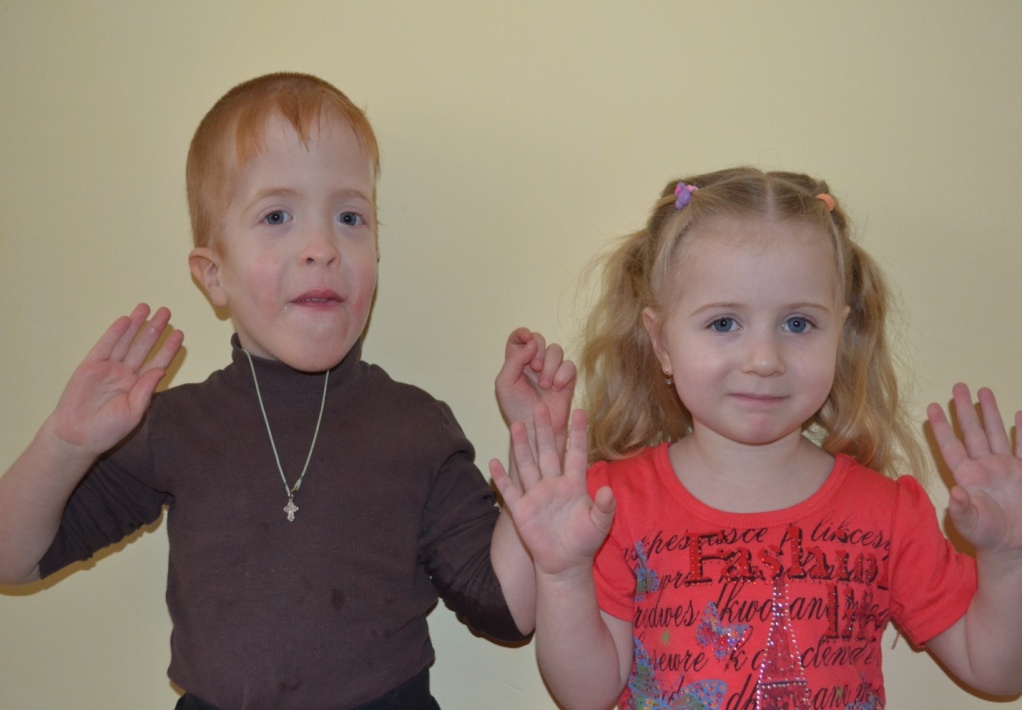 Спасибо за внимание